Figure 1. Fibroblast growth factor 2 (FGF2) expression in response to seminal plasma and prostaglandin E2 ...
Hum Reprod, Volume 22, Issue 1, 1 January 2007, Pages 36–44, https://doi.org/10.1093/humrep/del328
The content of this slide may be subject to copyright: please see the slide notes for details.
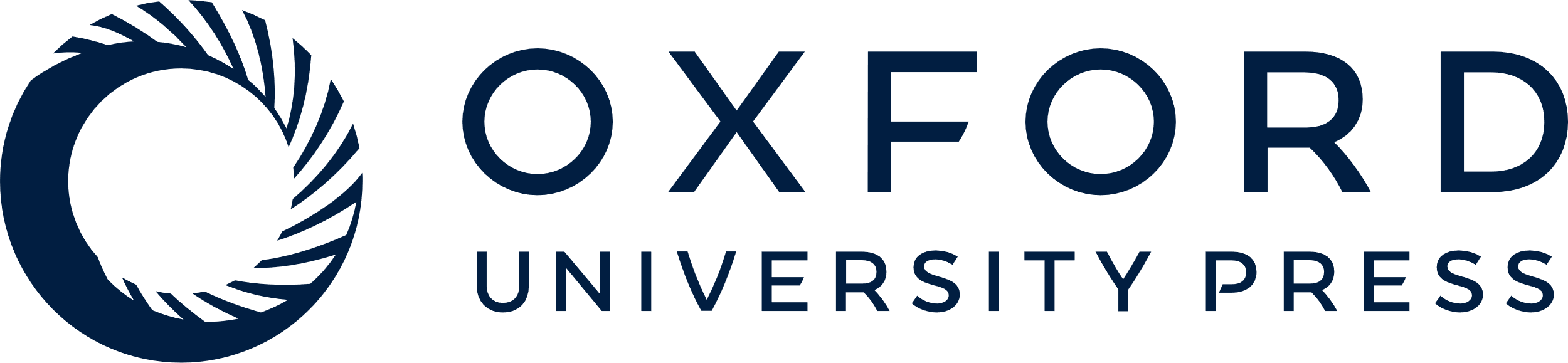 [Speaker Notes: Figure 1. Fibroblast growth factor 2 (FGF2) expression in response to seminal plasma and prostaglandin E2 (PGE2). FGF2 mRNA expression in wild-type and E-series prostanoid-2 (EP2) sense cells measured by real-time RT–PCR after the treatment of cells for 2, 4, 6 and 8 h with a 1:250 dilution of (A) seminal plasma (SP; b is significantly different from a, P < 0.005) or (B) 100 nM PGE2; b is significantly different from a (P < 0.05). FGF2 mRNA expression in EP2 sense cells treated for 6 h with (C) SP or (D) PGE2 in the absence or presence of the EP2 receptor antagonist (AH6809) or chemical inhibitors of protein kinase A (4C3MQ), c-Src (PP2), EGFR kinase (AG1478) or mitogen-activated protein kinase (MEK) (PD98059). b and c are significantly different from a (P < 0.05); c is significantly different from b (P < 0.05). Data are shown as mean ± SEM from three independent experiments.


Unless provided in the caption above, the following copyright applies to the content of this slide: © The Author 2006. Published by Oxford University Press on behalf of the European Society of Human Reproduction and Embryology. All rights reserved. For Permissions, please email: journals.permissions@oxfordjournals.org]